Practices and Models of Family & Intergenerational Faith Formation & Strategies for Implementation
John Roberto
Lifelong Faith Associates
jroberto@lifelongfaith.com
www.LifelongFaith.com
Topics
Importance of Families in Faith Formation
2023 Family Survey Results
Models of Family & IG Faith Formation
Family & IG Learning Process
Pathways to Family & IG Faith Formation
Planning
Importance of Families in Faith Formation
2023 Family Faith Formation Survey408 churches
How effectively does your church implement the following practices:

Our church provides experiences for the whole family that promote growth in faith and discipleship.
Our church provides families with resources to nurture growth in Christian faith and practice at home. 
Our church helps parents (or caregivers) grow in faith and discipleship, and practice a vital and informed Christian faith. 
Our church teaches parents the practices for forming faith at home (celebrating rituals and milestones, praying, serving, learning the Christian faith, reading the Bible)
2023 Family Faith Formation Survey
How effectively does your church implement the following practices:

Our church connects with families at home through social media and a website with content for family faith practices and parent formation.
Our church helps grandparents grow in faith and discipleship, and practice a vital and informed Christian faith.
Our church equips parents with the knowledge and skills for parenting today.
Our church teaches grandparents the practices for forming faith at home.
2023 Family Faith Formation Survey
Types of family faith formation programming offered:

Family large group programs at church (monthly or seasonal) [240 churches]
Family-centered sacramental preparation programs 
At-home family activities (Bible reading, prayers, devotions, rituals, service, etc.)
---
Family service projects and/or mission trips
Online resources and courses for parents
Parent workshops
Family cluster or small group programs
Family-centered lectionary-based Scripture reflection
2023 Family Faith Formation Survey
Types of family faith formation programming offered:

Family-centered VBS
Family retreats and camps 
Mentoring for parents 
Family Bible study
Grandparent workshops or webinars
Parent webinars (online)
2023 IG Faith Formation Survey
How effectively does your church implement the following practices:

Our church brings all generations together in Sunday/weekend worship, including children and youth.
Our church engages all generations in leadership roles in Sunday worship (music, reading, praying, etc.)
Our church builds caring relationships among the generations through existing church ministries and events (e.g., through worship, learning, service, and community events and activities).
Our church creates intentional opportunities for bringing the generations together to build relationships and engage in shared activities.
Our church regularly brings all generations together in actions that serve the poor and vulnerable, locally, and globally.
2023 IG Faith Formation Survey
How effectively does your church implement the following practices:

Our church regularly brings together all generations to nurture their spiritual life through prayer and spiritual practices and disciplines.
Our church regularly brings all generations together in actions that promote justice and advocacy, locally and globally.
Our church regularly brings together the generations to learn from each other, share their faith stories, and find support for practicing their faith in daily life.
2023 IG Faith Formation Survey
Types of IG faith formation programming offered:

Seasonal/occasional intergenerational program  [188 churches]
Intergenerational service projects or mission trips 
Monthly intergenerational learning program
Small group intergenerational learning program
Weekly or bi-weekly intergenerational learning program
Intergenerational mentoring
Intergenerational lectionary-based Scripture reflection
Intergenerational retreats or camps
Intergenerational Bible study
Family & IG Learning Process
A shared meal
Shared prayer experience
A whole family learning experience on the topic of the program with content and methods appropriate to an all-ages audience
In-depth learning a) whole family learning together with activities appropriate to all ages b) parallel learning with learning activities for age groups and parentsc) learning activity centers with whole family and age-specific learning
A closing whole family activity to discover how to apply their learning to daily life using resources and activities provided in print or digital formats.
Models of Family & IG Faith Formation
Curriculum Themes
Models: Monthly Plan
Models: Twice Monthly Plan
Models: Weekly Plan @ Church - Family or IG
Models: Integrated with Age Group Programming
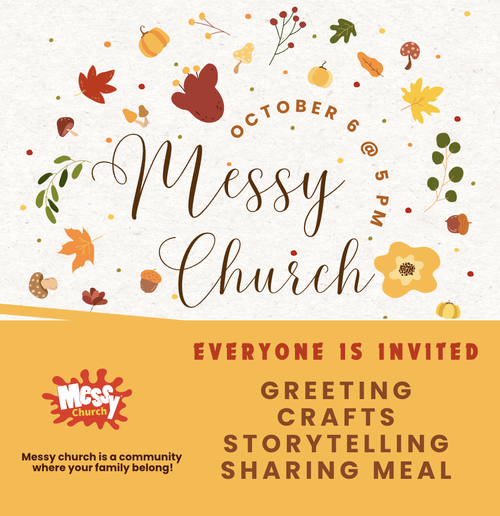 MessyChurchUSA.org
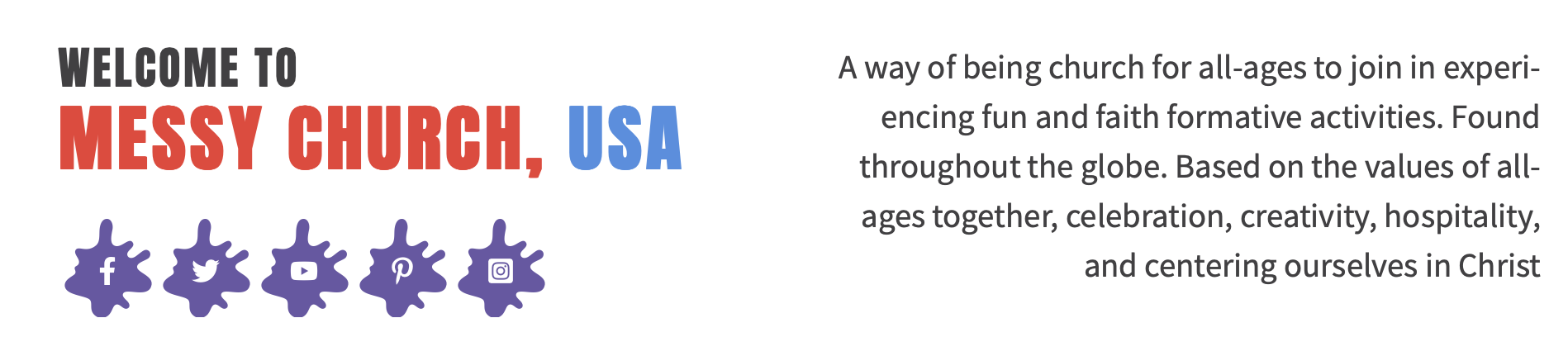 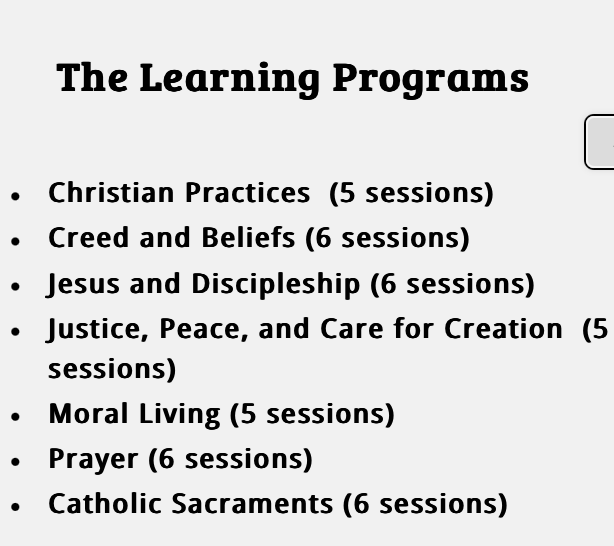 IntergenerationalFaith.com
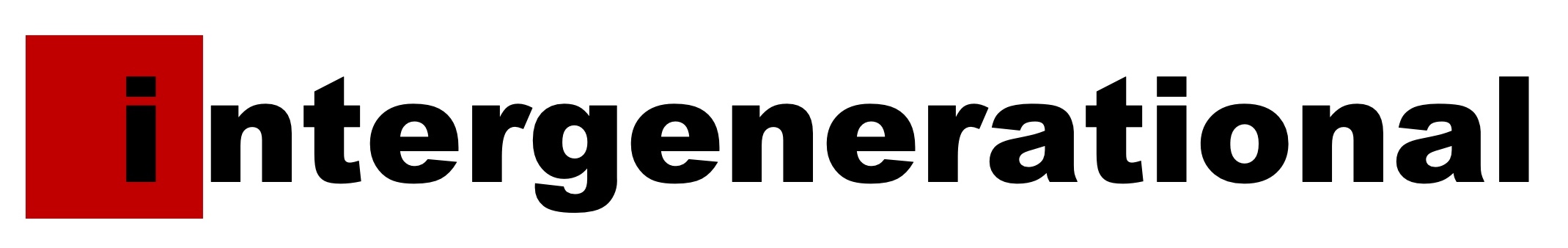 Pathways to Family & IG Faith Formation
Developing a Plan
First Step Ideas. . . . 
Offer an Advent, Lent, and/or Pentecost Festivals
Re-design programming from age group-only to parent-child, whole family or IG experiences 
Incorporate parents and grandparents into the Vacation Bible School, e.g., 1 or 2 evening whole family sessions – dinner and activities
Incorporate the whole family or all generations into service projects
Developing a Plan
Expanding Ideas. . . .
Add a whole family or IG session – every 6 weeks - into your children’s program on one of the core themes in the curriculum
Offer a Fall – Winter – Spring Family Workshop on family life skills applicable to the whole family (children and teens)
Design a VBS experience for the whole family or the whole community
Design a service experience for the whole family or all generations
Developing a Plan
Transforming Ideas. . . .
Implement a family or IG learning model as the primary model for faith formation
Large group gathering at church and/or family clusters of 6-10 families in homes 
Hybrid: @church, @home, @online
Weekly, Twice-Monthly, Monthly
Content: Scripture, Creed, Sacraments, Morality, Prayer, Church Year Seasons, Christian Practices, and more
Creating a Plan
Short-Term Planning – ideas that can be integrated into existing programs or can be designed and implemented in one year 
Mid-Term Planning – ideas that need more design time and that can be implemented within one or two years 
Long-Term Planning – ideas that need design time, piloting and testing, and then implementation over several years
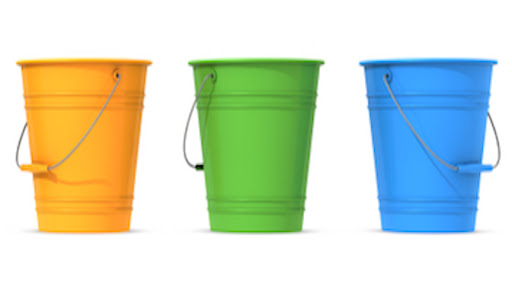